Figure 1. Activation associated with each dimension: (a) medial PFC activation associated with the experience ...
Cereb Cortex, Volume 15, Issue 8, August 2005, Pages 1155–1161, https://doi.org/10.1093/cercor/bhh215
The content of this slide may be subject to copyright: please see the slide notes for details.
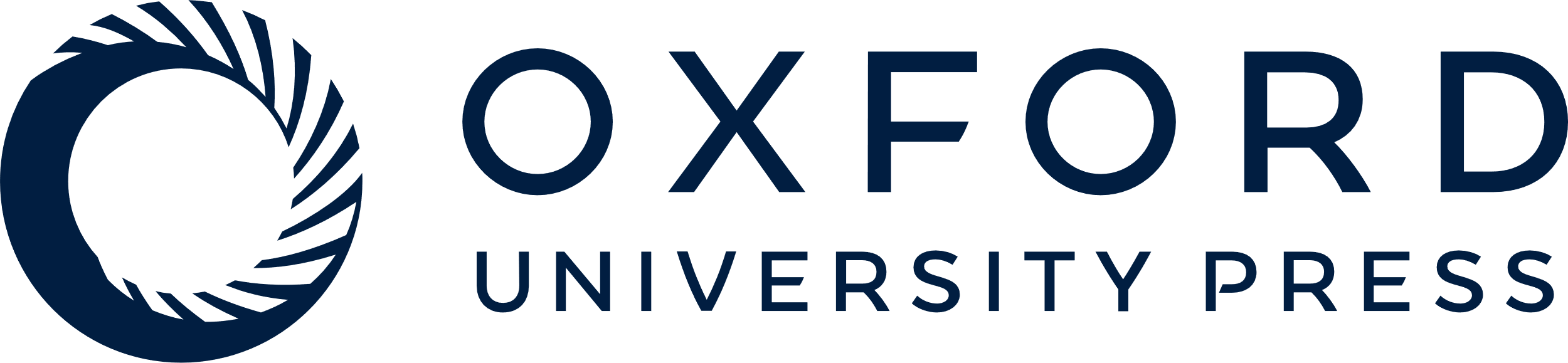 [Speaker Notes: Figure 1. Activation associated with each dimension: (a) medial PFC activation associated with the experience dimension, (b) left orbitofrontal activation associated with the engagement dimension, and (c) amygdala activation associated with the social valence dimension.


Unless provided in the caption above, the following copyright applies to the content of this slide: © Oxford University Press 2004; all rights reserved]